Corruption in Government Recruitment and the Cost of Governance in Nigeria
PRESENTATION AT 
3rd OSGF/ICPC National Summit on Diminishing Corruption in the Public Sector
Ben Akabueze
Director-General 
Tuesday, 30th November, 2021                    BUDGET OFFICE OF THE FEDERATION
1
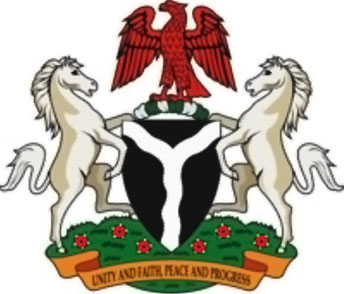 Outline
1.0	Introduction
2.0	 Trends in FGN Recurrent Cost
3.0	 Effects of Rising FGN Recurrent Cost
4.0	 Efforts Towards Curtailing the Rising FGN Recurrent Cost 
5.0	Reducing Corruption in Government Recruitment and Personnel Costs
2
introduction
3
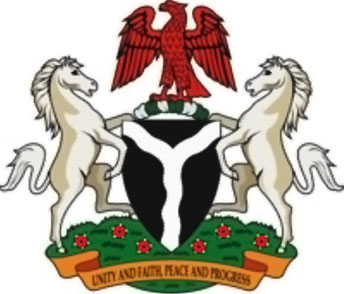 Introduction
The cost of governance in Nigeria is generally believed to be high.
Successful governments are known for being prudent, effective and efficient. 
The success story of Japan, China, Korea and the Asian Tigers is a product of sound leadership, visionary management and efficiency in governance.
The growing concern on the incidence of corruption and the high cost of governance in Nigeria is therefore not surprising. 
This concern has been sustained considering the huge government spending on recurrent activities at the expense of capital projects and the scale of corrupt practices.
4
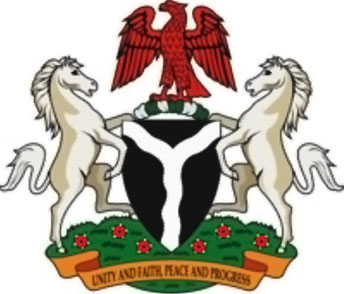 Introduction 			/2
There have been persistent calls for reduction of governance cost in Nigeria in view of the impact on government’s fiscal situation. 
The current system is clearly unsustainable; hence this national summit on diminishing corruption in the public sector is very timely.
It provides opportunity to highlight the avenues for corrupt practices in government recruitment in Nigeria and suggest measures to reduce them.
5
Trends in recurrent cost
6
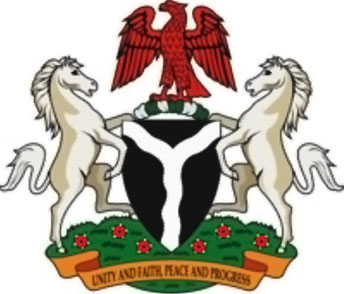 Trends in Recurrent Cost
Cost of governance has generally been on the rise in Nigeria.
Actual MDA recurrent spending rose sharply from N3.61 trillion in 2015 to N5.26 trillion in 2018 and N7.91 trillion in 2020.
As at September, 2021, recurrent spending was N7.99 trillion excluding the costs of Government-owned enterprises (GOEs) and transfers to the National Assembly, National Judicial Council, etc.
3.2
2.8
3
7
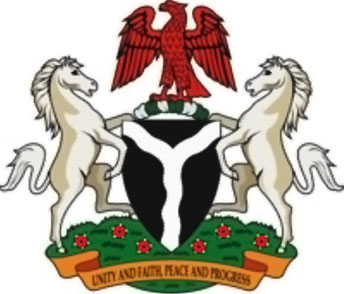 Trends in Recurrent Cost		/2
Recurrent spending accounted for more than 75% of actual MDA expenditures between 2011 and 2020.
Personnel costs accounted for 40% of actual recurrent spending in 2020 despite the suspension of recruitment’s outside the Health, Defence and Security sectors in the aftermath of the  covid-19 pandemic.
3.2
2.8
3
8
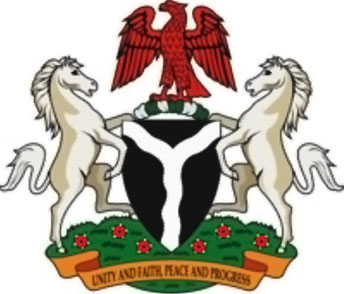 Trends in Recurrent Cost .. /3
Structure of FGN Budget …/4
- Provision for non-discretionary expenditure
Personnel costs represent significant proportion of the FGN’s budget spending
In 2016, personnel cost was N1.87 trillion; now it’s over N4 trillion.
Personnel costs accounted for 31% and 63% of estimated total spending and retained revenue respectively in 2020.
9
Effects of rising recurrent cost
10
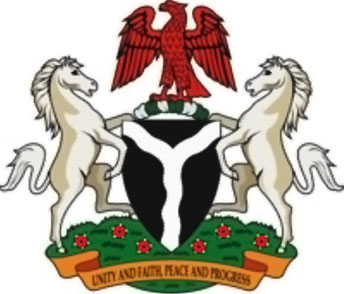 Structure of FGN Budget …/4
- Provision for non-discretionary expenditure
Effects of Rising Recurrent Cost
A direct result of the high cost of governance in Nigeria is that less than 30% of FGN’s resources was available to fund capital projects in 2019 and 2020.
11
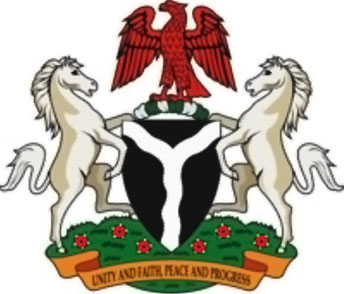 Effects of Rising Recurrent Cost   /2
Capital Expenditure (N Billion)
Reflecting low revenue collections and high recurrent costs, actual capital spending has trended below N2.0 trillion for a decade. 
Hence, the investments required to bridge infrastructure gap are way beyond the current  means available to government.
12
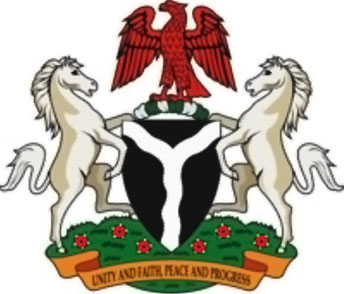 Effects of Rising Recurrent Cost   /3
Due to funding constraints, many capital projects are abandoned or remain uncompleted. 
Government’s huge recurrent expenditure has constrained the provision of good roads, steady power supply, healthcare services, quality education, quality shelter etc.
This has contributed to observable underperformance of the economy, slow growth and current infrastructural challenges. 
No country can develop where a large part of its earnings is spent on administrative structures rather than on developmental investment.
13
Efforts Towards Curtailing Rising FGN Recurrent Cost
14
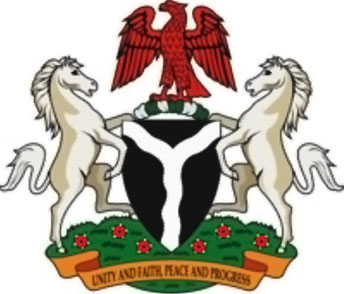 Efforts Towards Curtailing Rising FGN Recurrent Cost
Efforts have made over time to rein in the personnel costs of the Federal Government include:
Intensified wholistic implementation of the Integrated Payroll and Personnel Information System across MDAs.
Extension of the enrolment on IPPIS to the Defence & Security, Health and Education sectors on the directive of Mr. President.
The number of MDAs captured on the system has increased from 459 in 2017 to 711.
Sanction of some Heads of Agencies for personnel-related infractions.
15
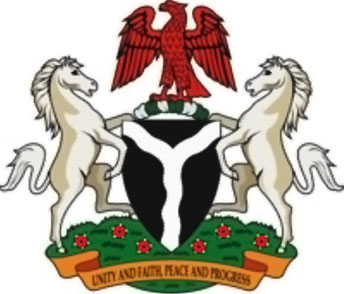 Efforts Towards Curtailing Rising FGN Recurrent Cost
The personnel budget of 63 GOEs were critically reviewed recently further the Finance Act 2021 which limits the cost-to-income ratio to 50%.
The personnel cost estimate of the GOEs reduced by 83.44 billion from N701.16 billion in 2021 to N617.72 billion in 2022.
The SGF issued a Circular of July 2017 to streamline the processes and procedures for recruitment and appointment into the Public Service.
16
The guidelines to the Federal Agencies include:
Adherence to Manpower Budget for proposed recruitments, which must be approved by the supervising Ministry or Agency;
Obtaining of Waiver to Recruit from the Office of the Head of Civil Service of the Federation;
Appropriate budgetary provisions to accommodate the proposed recruitments;
Letter of Clearance from the Director-General of the Budget Office of the Federation to confirm budgetary provision for the proposed recruitment;
Federal Character Commission’s approval of the distribution of vacancies for the proposed recruitment to ensure equitable distribution of vacancies among the States;
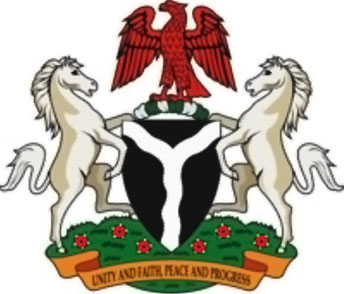 Efforts Towards Curtailing Rising FGN Recurrent Cost  /2
17
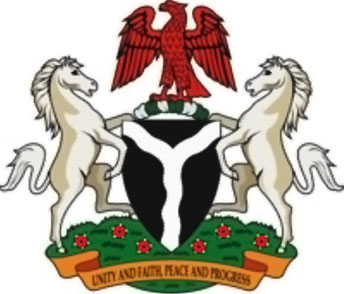 Efforts Towards Curtailing Rising FGN Recurrent Cost  /3
Other guidelines include:
Obtaining Certificate of Compliance for the Federal Character Commission for the recruitment;
Representations of the Federal Civil Service Commission as observers in recruitment processes in the Federal Ministries;
Representation of the Office of the Office of the Head of the Civil Service of the Federation to ensure compliance with extant recruitment rules and procedures; and
In the case of Agencies/Parastatals, appropriate representations of supervising Ministries and Agencies to provide necessary guidance and give credibility to the exercise.
18
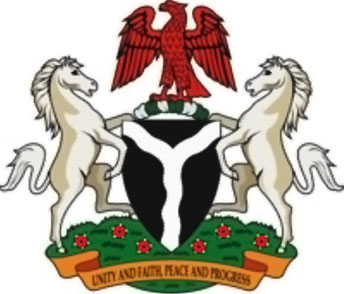 Efforts Towards Curtailing Rising FGN Recurrent Cost  /4
Many Federal Agencies are in breach of these guidelines. This necessitated the recent requirement for MDAs to revalidate approvals earlier given for recruitment.
Nonetheless, it is important to note that current level of FGN spending is still low to drive Government’s development agenda.
Hence, the main issue remains how to grow our revenue.
19
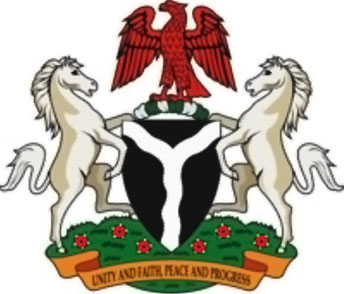 Efforts Towards Curtailing Rising FGN Recurrent Cost  /5
Revenue (N Billion)
Amidst other fiscal challenges, revenue in particular has been lower-than-projected overtime.
20
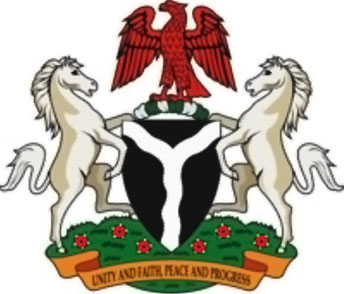 Efforts Towards Curtailing Rising FGN Recurrent Cost  /6
Revenue Performance review
ECOWAS Average
Peer comparison analysis…
Benin
Peer comparison in relation to total taxes to GDP, Value Added Tax (VAT) to GDP and excise to GDP indicate a capacity to do a lot more to improve our fiscal space.
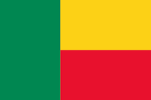 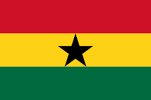 Kenya
Ghana
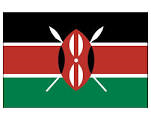 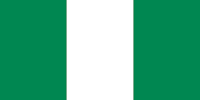 Nigeria
South Africa
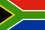 Source: International Monetary Fund
Reducing Corruption in Government Recruitment and personnel costs
22
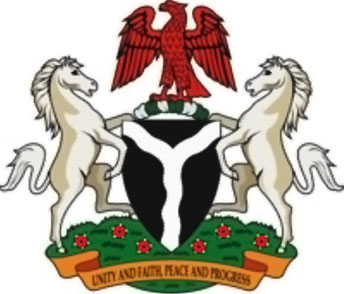 Reducing Corruption in Government Recruitment and Personnel Costs
It is imperative to minimize corruption in government recruitment so as to control the growth of recurrent spending, reduce governance cost and engender development in Nigeria. 
Critical steps to take include:
Sanctions for Heads of MDAs in breach of the recruitment guidelines.
A comprehensive staff audit and job evaluation to determine the right size for the federal civil service without any adverse effect on efficiency in the service.
To avoid disruptions in the civil service, the staff rationalisation process should be gradual and handled fairly.
Excess staff need to be posted to needy areas of the Service.
23
Reducing Corruption in Government Recruitment and Personnel Costs    …../2
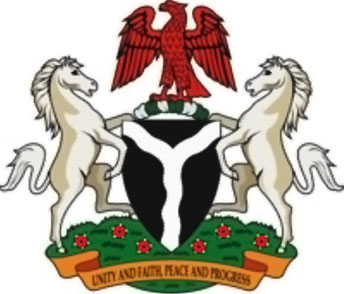 Commercializing Services such as the Police Special Protection Unit to free budget resources for other police services.
Greater collaboration between the Budget Office and the Office of the Accountant General to prevent recruitment abuses. 
To build a more efficient civil service, we must stop treating the civil service as some other form of political, ethnic, and religious patronage.
24
Reducing Corruption in Government Recruitment and Personnel Costs   …../3
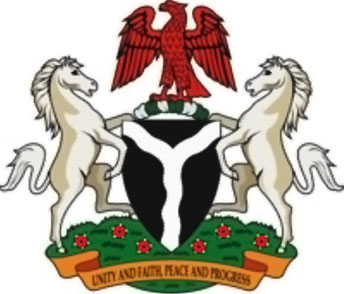 In addition, it is important to amend Sections in the Act establishing some Agencies which allows their Boards to periodically review staff salaries without considering government fiscal position.
Also, the National Salaries, Incomes and Wages Commission needs to consider government’s fiscal position in approving salary structures.
To control abuse associated with non-regular allowances paid through GIFMIS to House Officers and Interns in the health sector, limit the number of such staff, their exit period and introduce mechanism for monitoring the implementation.
25
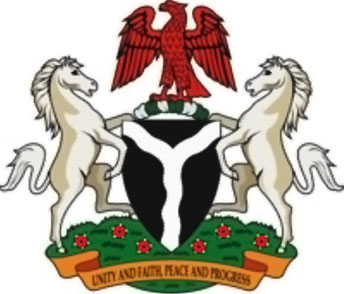 Reducing Corruption in Government Recruitment and Personnel Costs  	…../4
More importantly, payment of allowances should be role-based. Hence, for example, medical doctors in allied institutions and research institutes should not be paid Shift Allowance unless they are practicing.
3.2
2.8
3
26
THANK
YOU !
27